Кости лицевогочерепа
Сертификационный курс
«Лабораторное дело в рентгенологии»
ТихмяновАндрей Юрьевич
Анатомия черепа
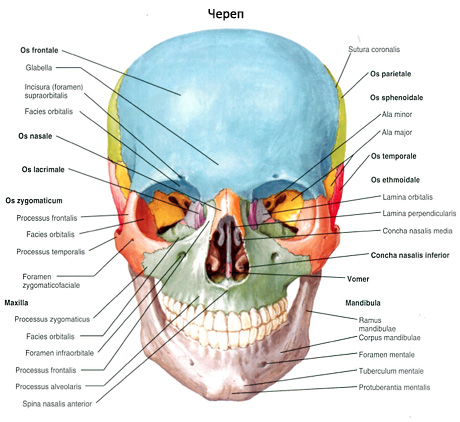 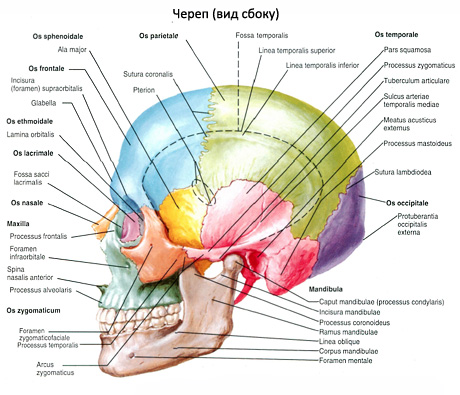 Анатомия черепа
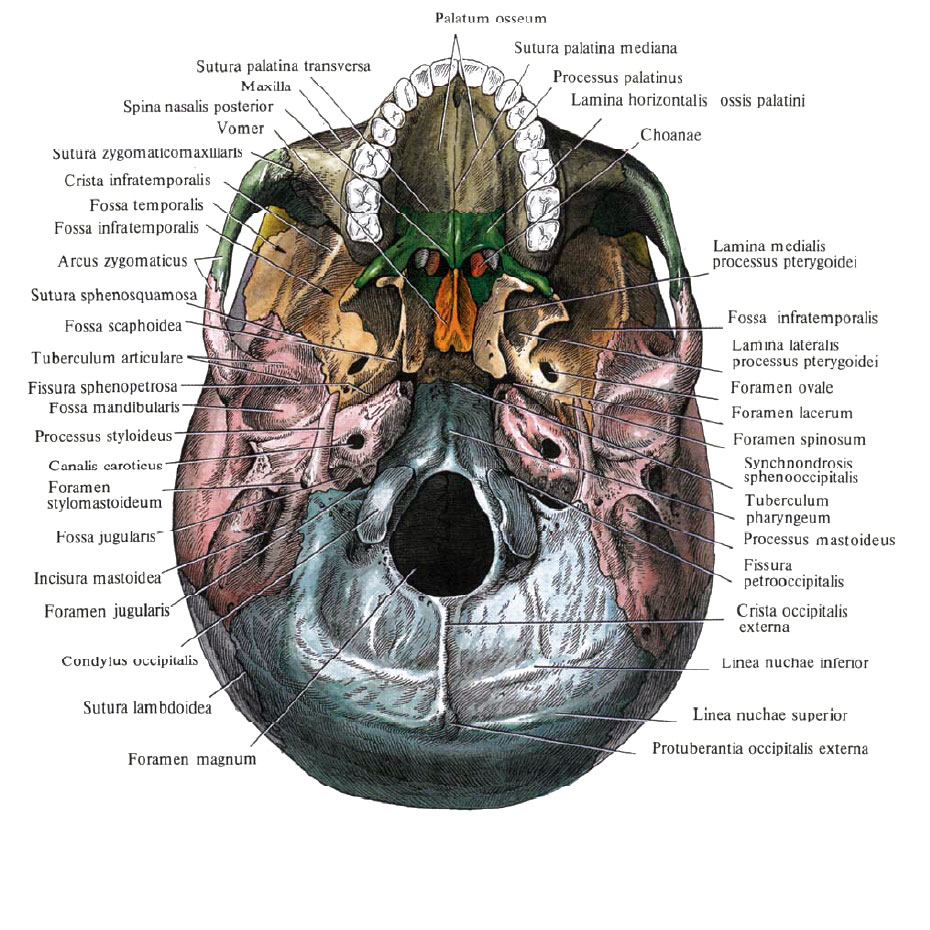 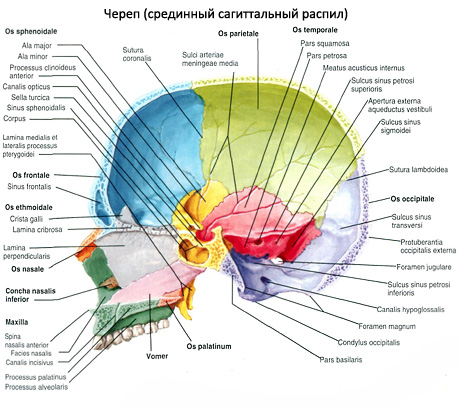 Кости лицевого черепа
Верхняя челюсть(maxilla)
Нижняя челюсть(mandibula)
Небная кость(ospalatinum)
Скуловая кость(oszygomaticum)
Слезнаякость(oslacrimale)
Носовая кость(osnasale)
Нижняя носовая раковина(conchanasalisinferior)
Сошник(vomer)
Верхняя челюсть
1 — лобный отросток;
2— слезная борозда;
3— глазничная поверхность;
4— подглазничная борозда;
5— подглазничный край;
6— верхнечелюстной бугорок;
7— подглазничноеотверстие
8— скуловой отросток;
9— альвеолярные отверстия;
10— клыковая ямка;
11— альвеолярные возвышения
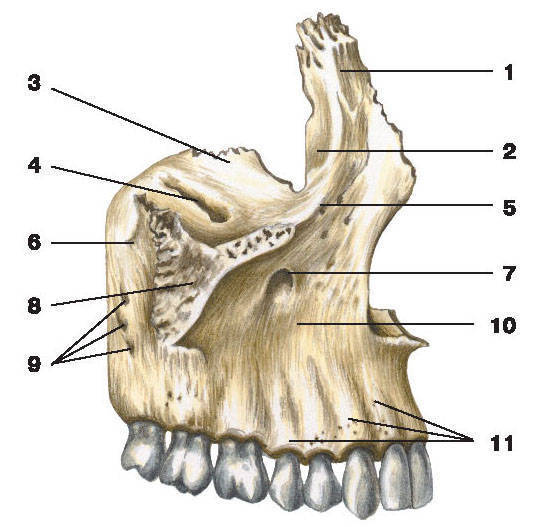 Верхняя челюсть
1 — лобныйотросток;
2— слезная борозда;
3— расщелина верхнечелюстнойпазухи;
4— подвисочная поверхность;
5— небный отросток;
6 — альвеолярный отросток
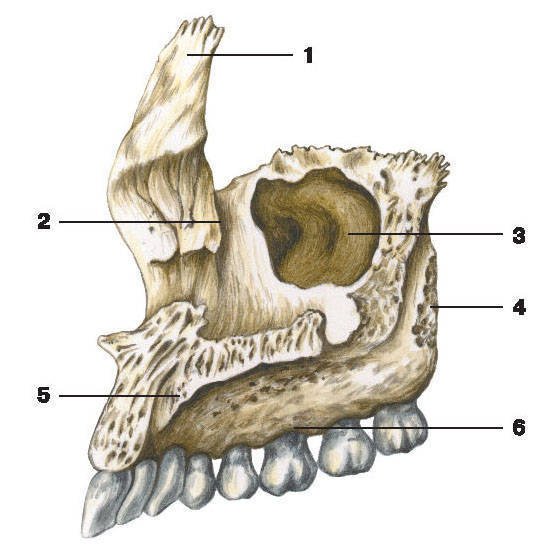 Нижняя челюсть
1 —мыщелковыйотросток;
2— венечный отросток;
3— вырезка нижней челюсти;
4— отверстие нижней челюсти;
5— язычок нижней челюсти;
6— ветвь нижнейчелюсти;
7— жевательная бугристость;
8— альвеолярная часть;
9— тело нижнейчелюсти;
10— подбородочное отверстие;
11— угол нижней челюсти;
12— подбородочный выступ;
13— основание нижней челюсти
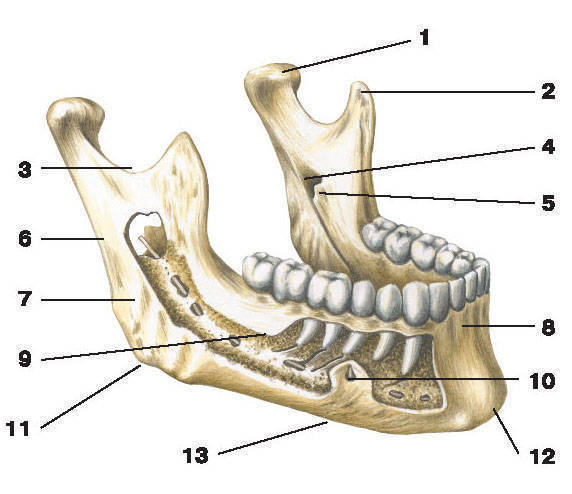 Небная кость
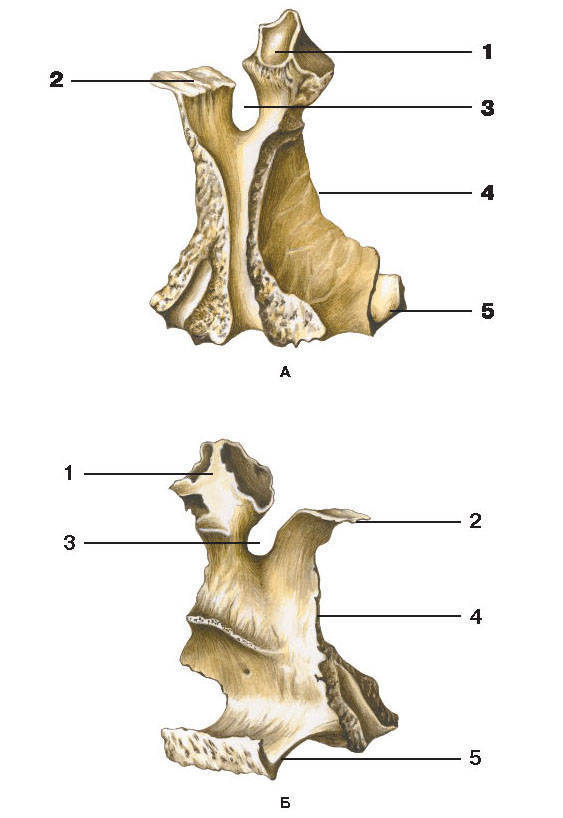 1 — глазничный отросток;
2— клиновидный отросток;
3— клиновидно-небная вырезка;
4—перпендикулярнаяпластинка;
5— горизонтальная пластинка
Скуловая кость
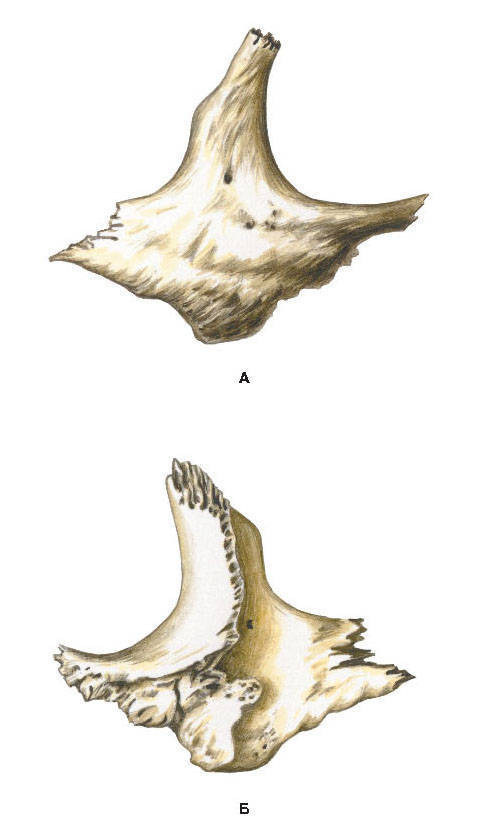 Боковая поверхность,facieslateralis,
Задняя поверхностьfaciestemporalis
Глазничная поверхность,faciesorbitalis
Верхний отросток кости,processusfrontalis
Латеральный отросток,processustemporalis
Слезная кость
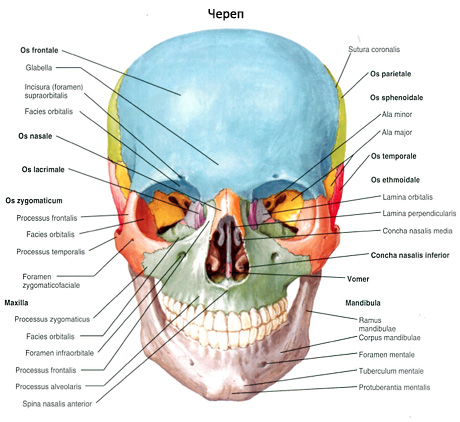 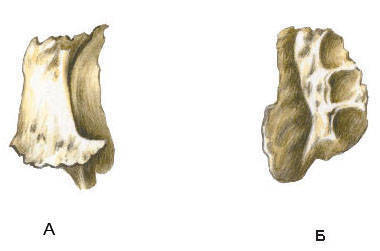 Носовая кость
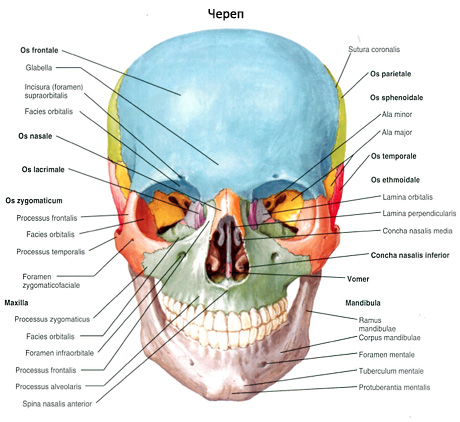 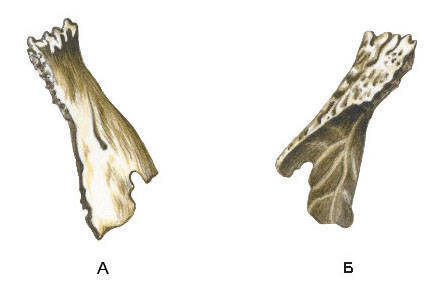 Носовая раковина
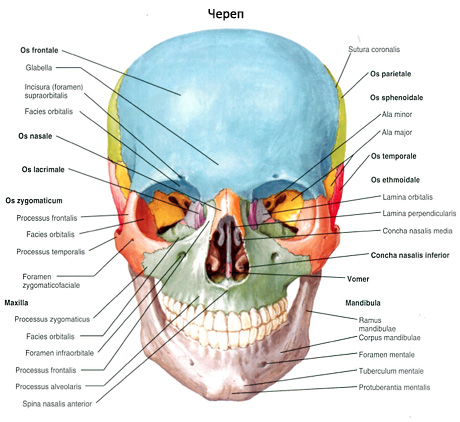 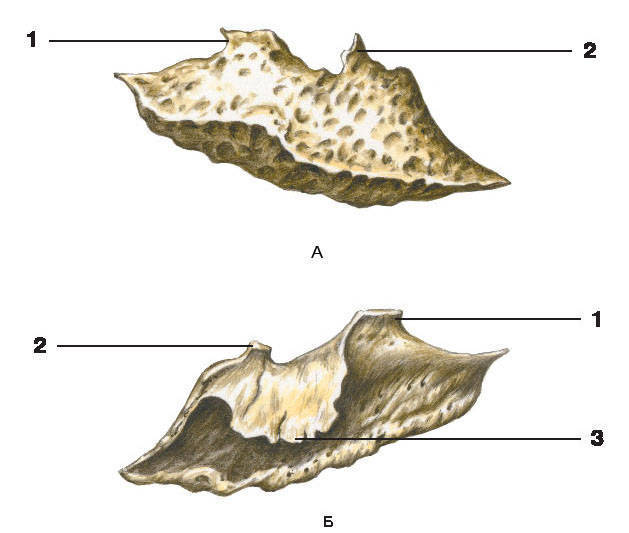 Сошник
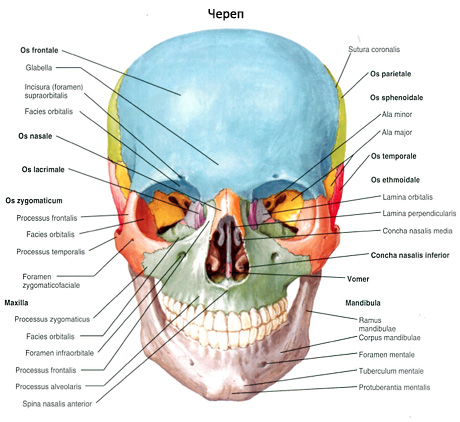 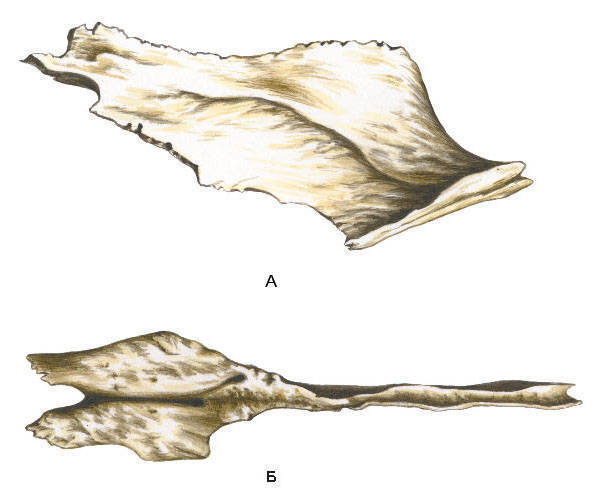 Передняя обзорная рентгенограмма черепа (по Л. Д.Линденбратену)
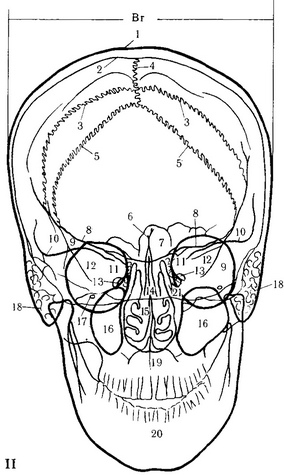 1 — наружная пластинка;
2 — внутренняя пластинка;
3 — венечный шов;
4 — сагиттальный шов;
5 —ламбдовидныйшов;
б — лобный гребень;
7 — лобные пазухи;
8 — верхние края малых крыльев;
9 — височный край большого крыла клиновидной кости;
10 — верхние края пирамид височных костей;
11 — верхушки пирамид;
12 — орбиты;
13 — отверстие канала зрительного нерва;
14 — носовая перегородка;
15 — носовые ходы;
16 — верхнечелюстные пазухи;
17 — подглазничное отверстие;
18 — сосцевидный отросток;
19 — верхняя челюсть;
20 — нижняя челюсть;
21 — клетки решетчатого лабиринта.
Боковая обзорная рентгенограмма черепа (по Л. Д.Линденбратену)
1 — венечный шов:
2 — ветви среднейменингеальнойартерии,
3 —ламбдовидныйшов;
4 — лобная пазуха;
5 — дно боковых отделов передней черепной ямки;
6 — основная пластинка;
7 — дно среднего отдела передней черепной ямки;
8 — турецкое седло;
9 — скуловая кость;
10 — клетки решетчатого лабиринта;
11 — верхнечелюстные пазухи;
12 — дно боковых отделов средней черепной ямки;
13 — пирамиды височных костей;
14 — угол нижней челюсти;
15 —мыщелковыйотросток нижней челюсти;
16 — венечный отросток нижней челюсти;
17 — зуб II позвонка;
18 — отверстие наружного слухового прохода;
19 — ячейка сосцевидного отростка.
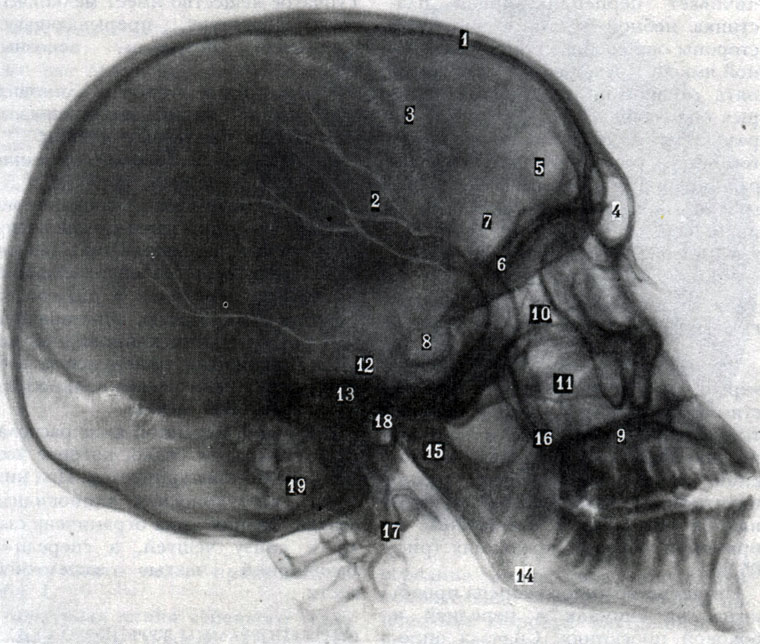 Kостилицевого черепа
(глазницы)
ОСНОВНЫЕПРОЕКЦИИ
•Боковая проекция,
•Tеменно-акантиальная
(поУотерсу),
• Передняя (поKолдвелу),

СПЕЦИАЛЬНЫЕ ПРОЕКЦИИ
•Mодифицированная
теменно-акантиальная
(поУотерсу)
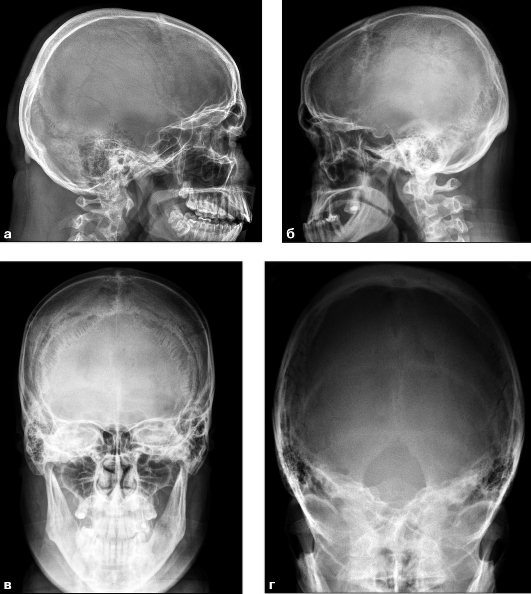 Снимок глазницы
в боковой проекции
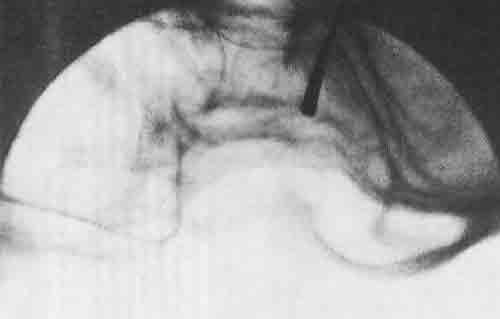 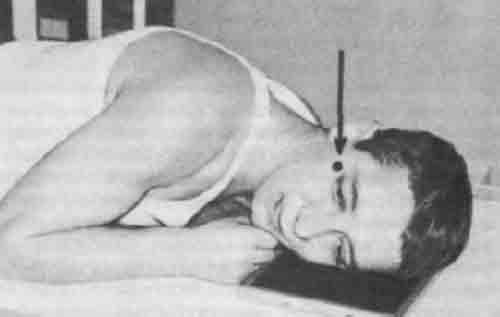 Tеменно-акантиальная
(поУотерсу)
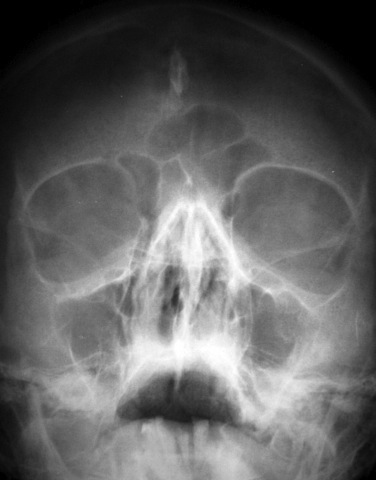 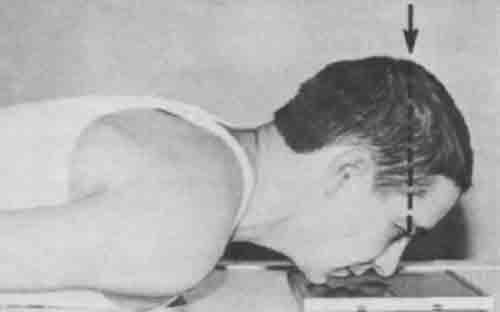 Передняяаксиальная проекция
(поKолдвелу)
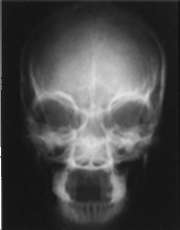 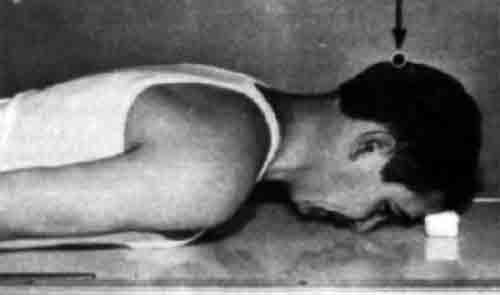 Носовыекости
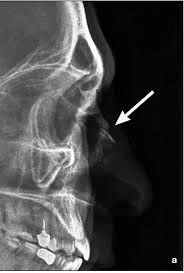 ОСНОВНЫЕПРОЕКЦИИ
•Боковаяпроеция
•Теменнo-аканиальная
(поУотерсу) проекция,

СПЕЦИАЛЬНЫЕ ПРОЕКЦИИ
•Верхненижняя
(аксиальная),
Верхненижняя(аксиальная) проекция
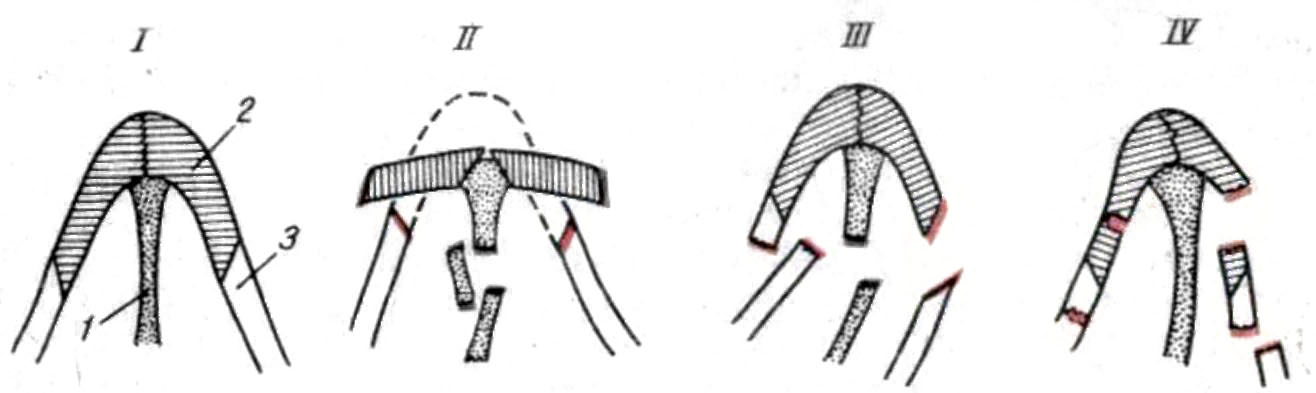 Скуловыедуги
ОСНОВНЫЕПРОЕКЦИИ
• Подбородочно-теменная
(ПБT),
• Косаянижневерхняя
(тангенциальная),
• Задняя аксиальная
(поТауну,
модифицированная),
•Теменно-акантиальная
(поУотерсу),
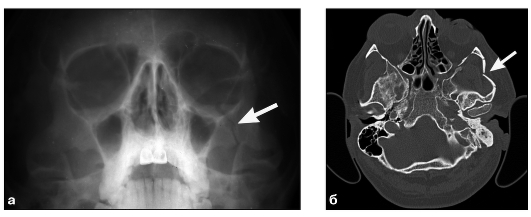 Подбородочно-теменная проекция
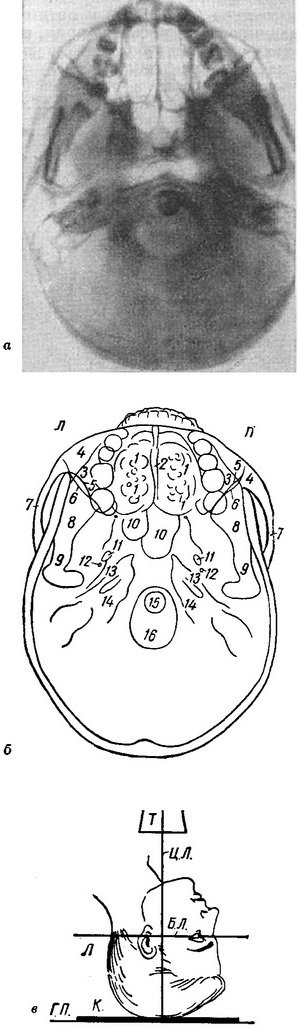 Тангенциальная проекция
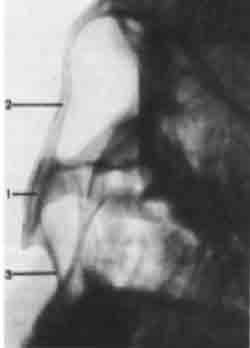 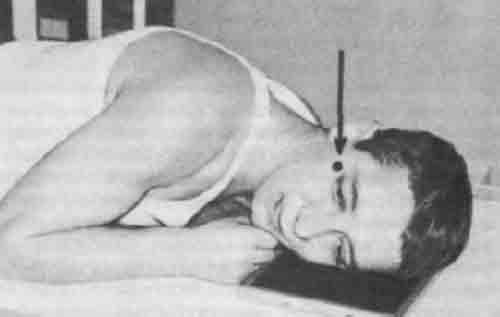 Зрительноеотверстие
ОСНОВНЫЕПРОЕКЦИИ
• Теменно-орбитальная
(по Резе),
•Теменно-акантиальная
(поУотерсу),

СПЕЦИАЛЬНЫЕ
ПРОЕКЦИИ
• Модифицированные
теменно-акантиальная
(поУотерсу,
модифицированная),
Снимок глазницы в косой передней проекции (снимок зрительного канала по Резе)
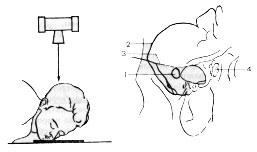 Нижняячелюсть
ОСНОВНЫЕПРОЕКЦИИ
•Аксиолатеральная,
• Передняя 0° и 20-25°
краниально,
• Задняя аксиальная
(поТауну),

СПЕЦИАЛЬНЫЕ ПРОЕКЦИИ
• Подбородочно-теменная
•Панорамная
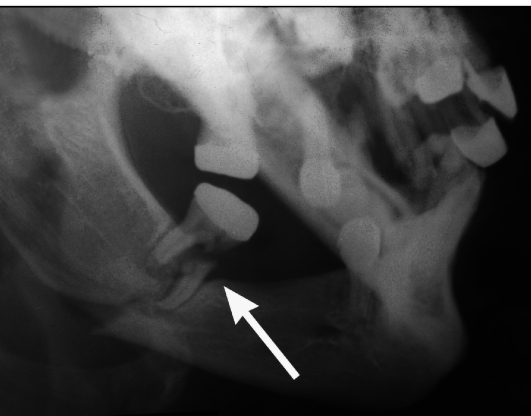 Ортопантомограмма.
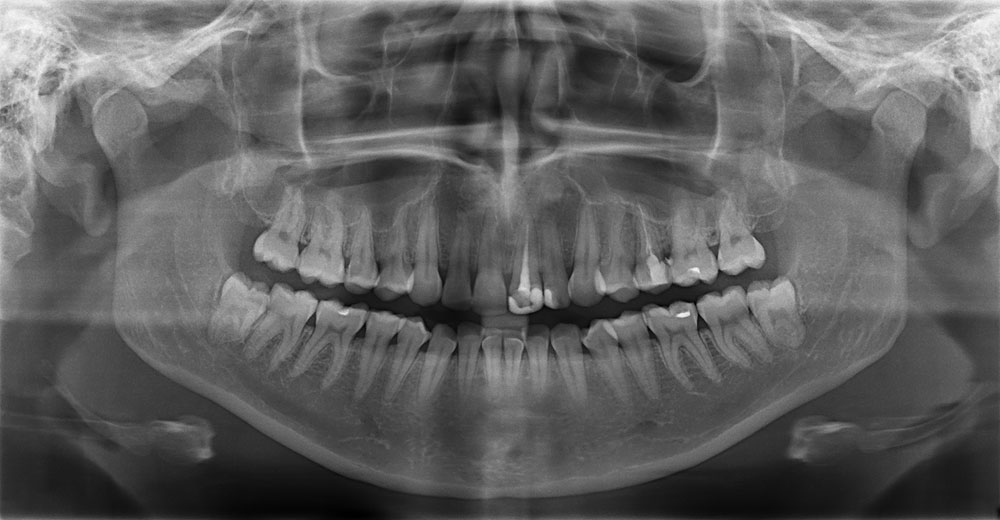 Височно-нижнечелюстные суставы
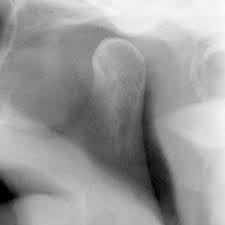 ОСНОВНЫЕПРОЕКЦИИ
• Задняя аксиальная(поТауну,
модифицированная),

СПЕЦИАЛЬНЫЕ ПРОЕКЦИИ
•Аксиолатеральная15°косая
(поЛоу,  модифицированная),
•Аксиолатеральная(пoШюллеру),
• Панорамная,
Аксиолатеральнаяпроекция
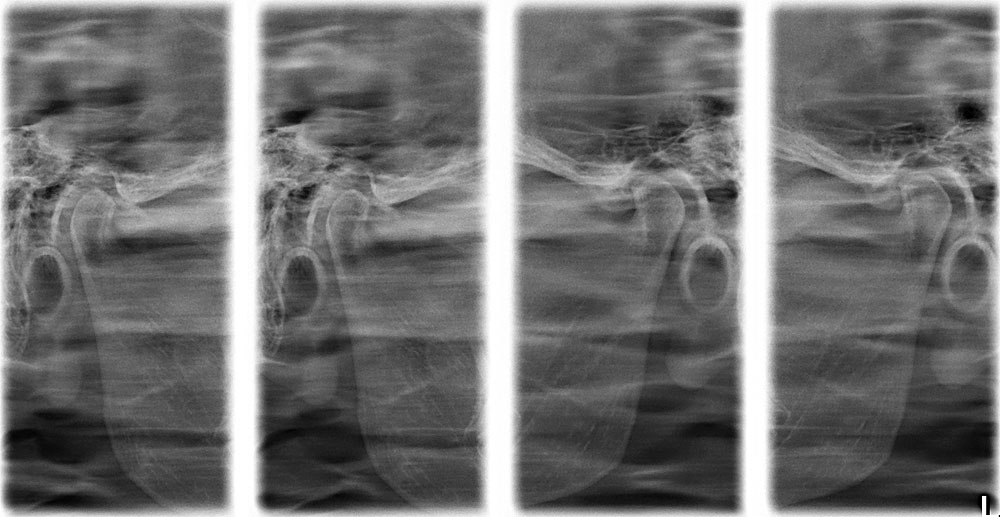